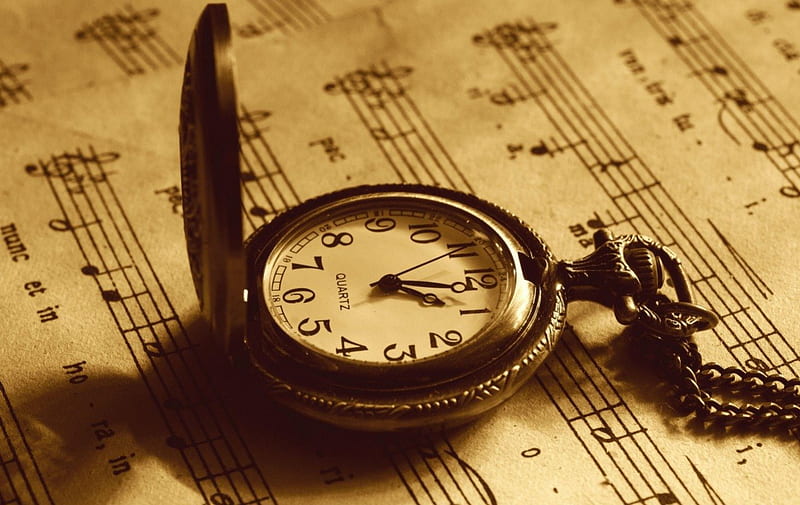 TAKE TIME TOBE HOLY
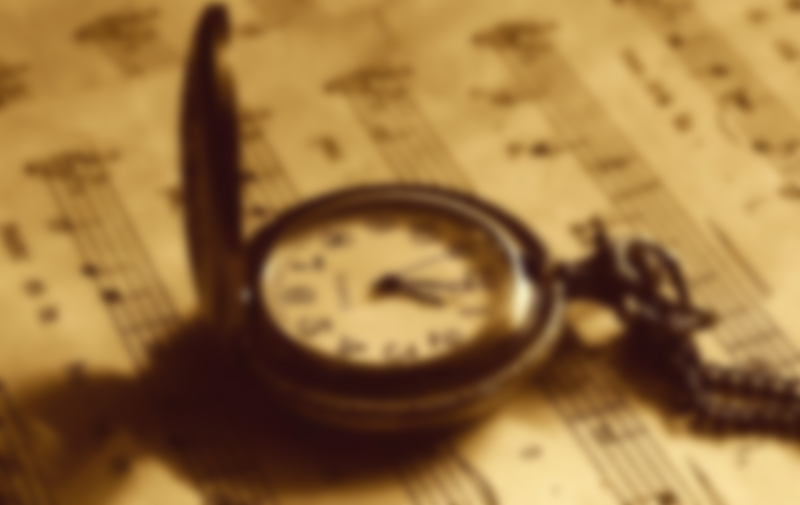 Take Time To Be Holy
Author: Businessman, William Dunn Longstaff
Early supporter of Bethesda Free Church
Father of SEVEN
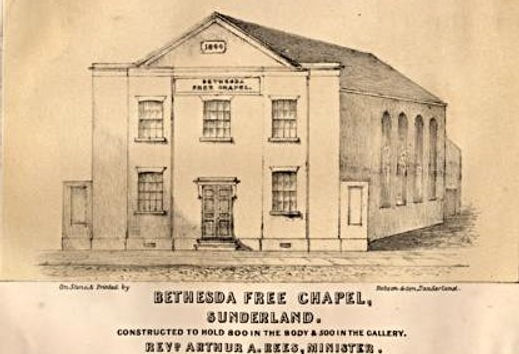 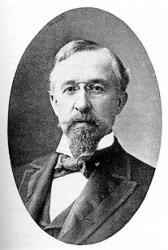 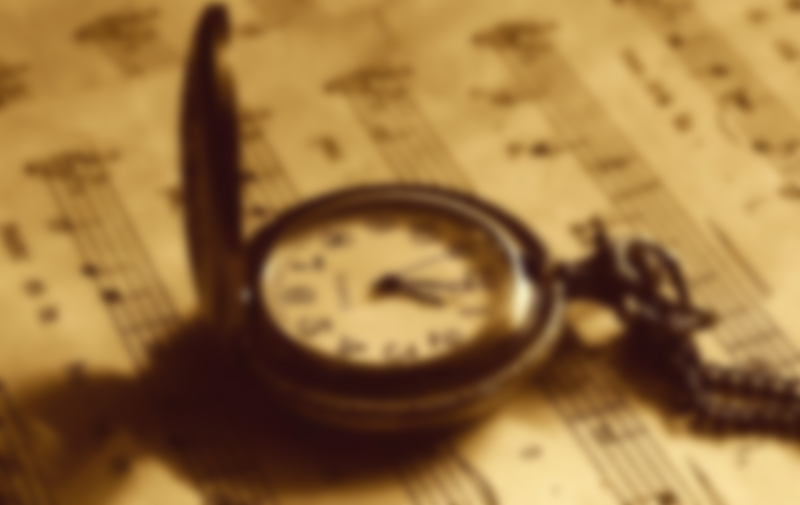 Take Time To Be Holy
A) Take time to be holy, speak oft with thy Lord;
	1) We must choose to give our time to growth. [1Th 3:12, 4:1, 9-10]	2) We must not give up on prayer. Pray w/o ceasing. 1 Thess 5:17 
B) Abide in Him always, and feed on His Word.
	1) We must always credit Him for growth. [Colossians 2:18-19]	2) We must recognize our need for the bread of life. John 6:35
C) Make friends of God’s children, help those who are weak,
	1) Are we assembling & cultivating fellow faith co-workers? Heb 10 	2) A hallmark of God’s character. E.g. Good Samaritan, Gala 6:9 
D) Forgetting in nothing His blessing to seek.
	Keep Him in EVERYTHING we do. He can bless it all. [Eph 3:14-21]
v1 We must CHOOSE to spend time in prayer, study His Word, & spend time with God’s children! 
v2 Life is busy, so CHOOSE “much time” with Jesus. 
“We may be the only Bible the world may ever read!”
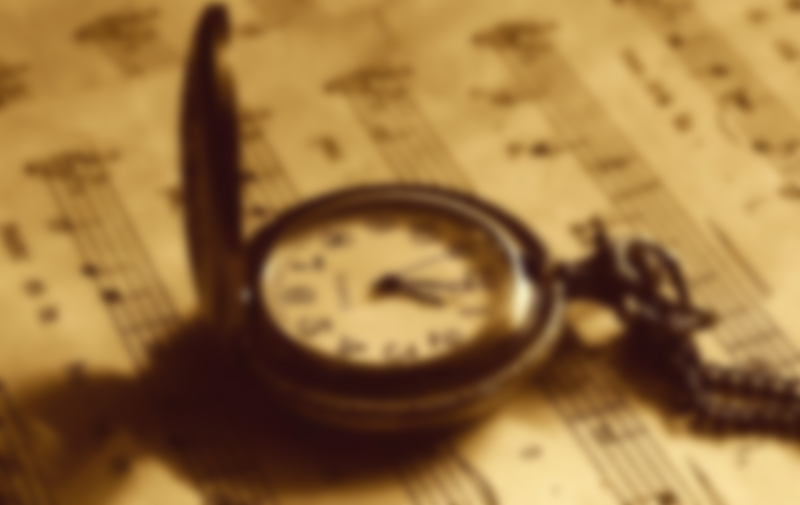 Take Time To Be Holy
A) Take time to be holy, let Him be thy Guide;	
Learn the context: [1 Cor 10:31-11:1; Eph 5:1-21, 4:17-32] Be imitators of God & Christ. Walk as children of Light! 
B) And run not before Him, whatever betide.
	[2 Jn 8-9] Could also be the idea in “Follow Me.” [Col 3:1-4] 
C) In joy or in sorrow, still follow the Lord,

D) And, looking to Jesus, still trust in His Word.
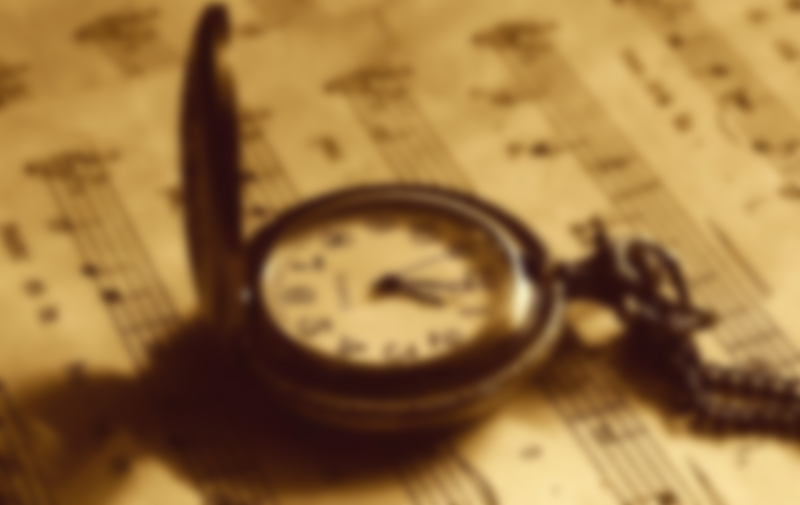 Follow Me
I traveled down a lonely road And no one seemed to care,The burden on my weary back Had bowed me to despair,I oft complained to Jesus How folks were treating me,
And then I heard Him say so tenderly."My feet were also weary, Upon the Calvary road;The cross became so heavy, I fell beneath the load,Be faithful, weary pilgrim, The morning I can see,Just lift your cross and follow close to me."
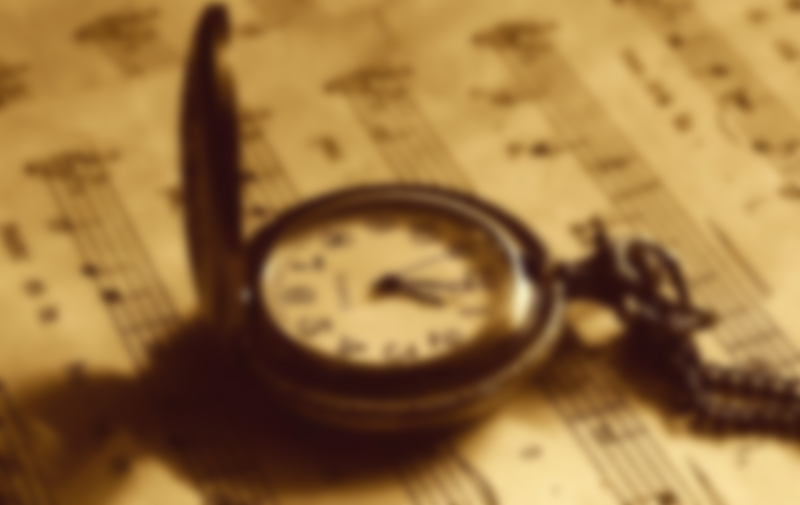 Follow Me
"I work so hard for Jesus," I often boast and say,"I've sacrificed a lot of things To walk the narrow way,I gave up fame and fortune; I'm worth a lot to Thee,"And then I hear Him gently say to me,
"I left the throne of glory And counted it but loss,My hands were nailed in anger Upon a cruel cross, But now we'll make the journey With your hand safe in Mine,So lift your cross and follow close to Me."
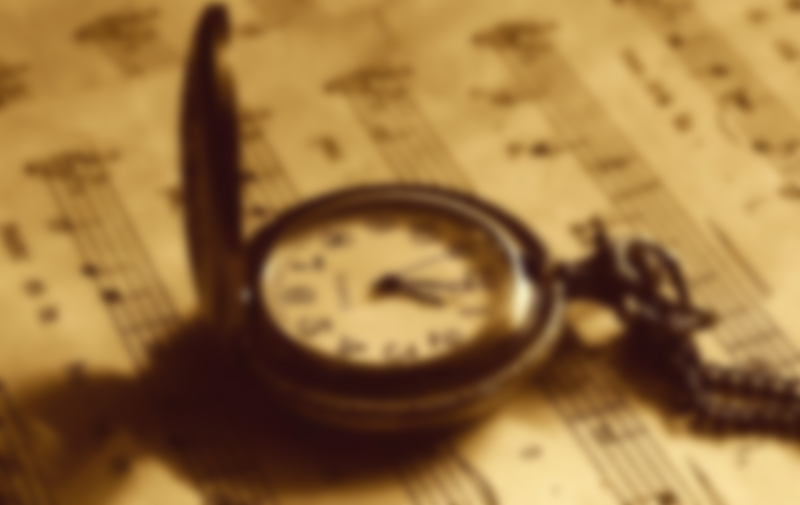 Follow Me
O, Jesus if I die upon A foreign field someday,
'Twould be no more than love demands, No less could I repay,
"No greater love hath mortal man Than for a friend to die"

These are the words He gently spoke to me,
"If just a cup of water I place within your hand
Then just a cup of water Is all that I demand."
But if by death to living They can Thy glory see,
I'll take my cross and follow close to Thee.
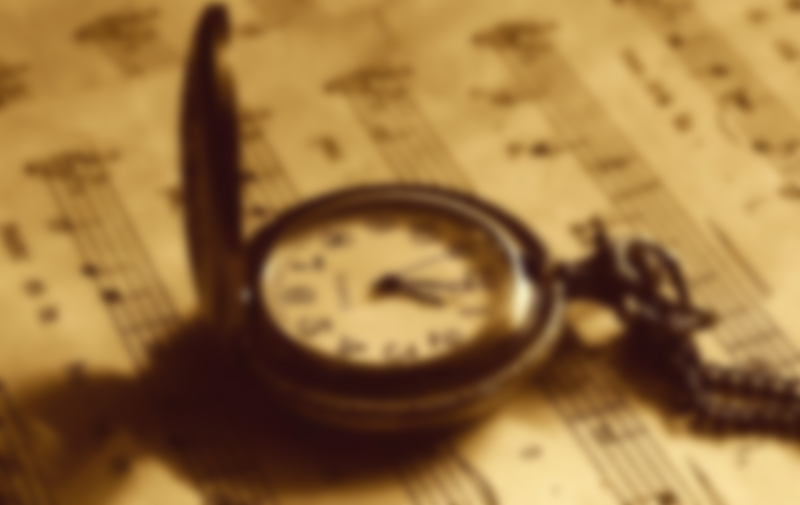 Take Time To Be Holy
A) Take time to be holy, let Him be thy Guide;	
Learn the context: [1 Cor 10:31-11:1; Eph 5:1-21, 4:17-32] Be imitators of God & Christ. Walk as children of Light! 
B) And run not before Him, whatever betide.
	[2 Jn 8-9] Could also be the idea in “Follow Me.” [Col 3:1-4] 
C) In joy or in sorrow, still follow the Lord,
	Paul’s steady attitude: [2Cor 4:5-12,15-18; 6:3-10; Php 4:4-13] 
D) And, looking to Jesus, still trust in His Word.
	There’ll be doubts, remember Jesus is trustworthy! [2 Pet 3:8-15]